Eigenschappen van het vermenigvuldigen van gehele getallen en handig rekenen
Eigenschappen van het vermenigvuldigen van gehele getallen en handig rekenen
Eigenschappen van het vermenigvuldigen van gehele getallen en handig rekenen
©   André Snijers
Het vermenigvuldigen is commutatief in    .
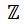 Eigenschappen van het vermenigvuldigenvan gehele getallen
Eigenschap
20
5 . 4 =
4 . 5 =
20
–8 . 3 =
–24
3 . (–8) =
–24
–2 . (–9) =
18
–9 . (–2) =
18
Je mag factoren van plaats wisselen als je gehele getallen
vermenigvuldigt. Het resultaat blijft hetzelfde.
a en b zijn gehele getallen
          a . b  =  b . a
Het vermenigvuldigen is associatief in    .
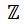 Eigenschappen van het vermenigvuldigenvan gehele getallen
Eigenschap
(–3 . 5) . 4 =
–15 . 4 =
–60
–3 . (5 . 4) =
–3 . 20 =
–60
–3 . 5 . 4 =
–15 . 4 =
–60
Je mag haakjes rond de factoren verplaatsen, weglaten of toevoegen
als je gehele getallen vermenigvuldigt. Het resultaat blijft hetzelfde.
a, b en c zijn gehele getallen
( a . b ) . c  =  a . ( b . c )  =  a . b . c
Oplossing 1
Oplossing 2
Handig rekenen
Voorbeelden
–3 . (–4 ) . 7 . (–25)
Rekenen van links naar rechts.
Wisselen en schakelen.